Marsa Alam, Egypte
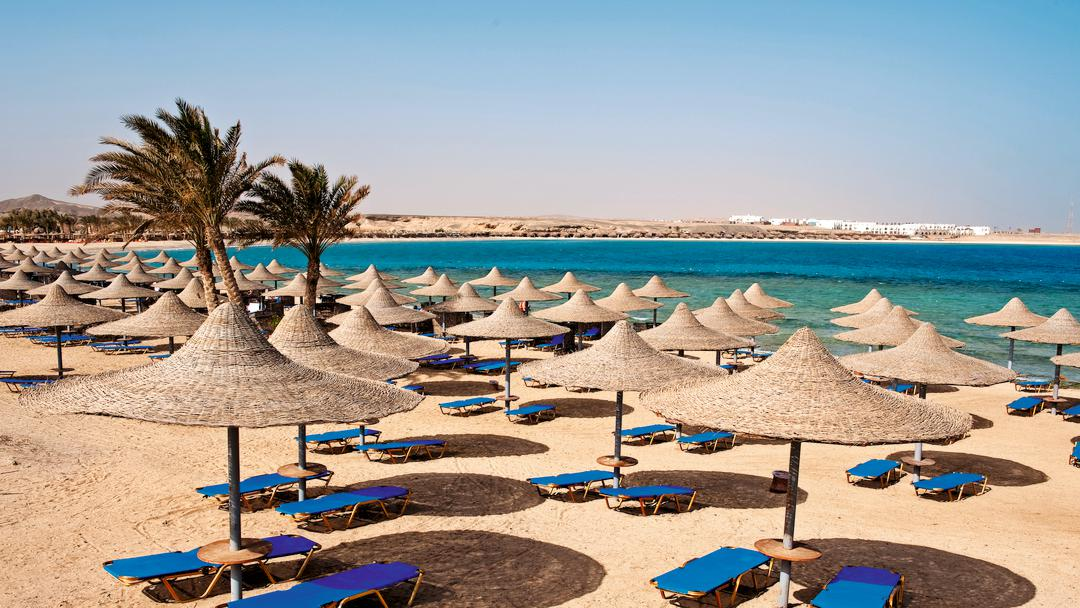 Inhoudstafel
Hotel 
Dag 1
Dag 2 
Dag 3 
Dag 4 
Dag 5
Dag 6
Dag 7
Eetgelegenheden
Onkosten
Aftellen…
Marina Lodge Hotel
07/08/’13 – 14/08/’13
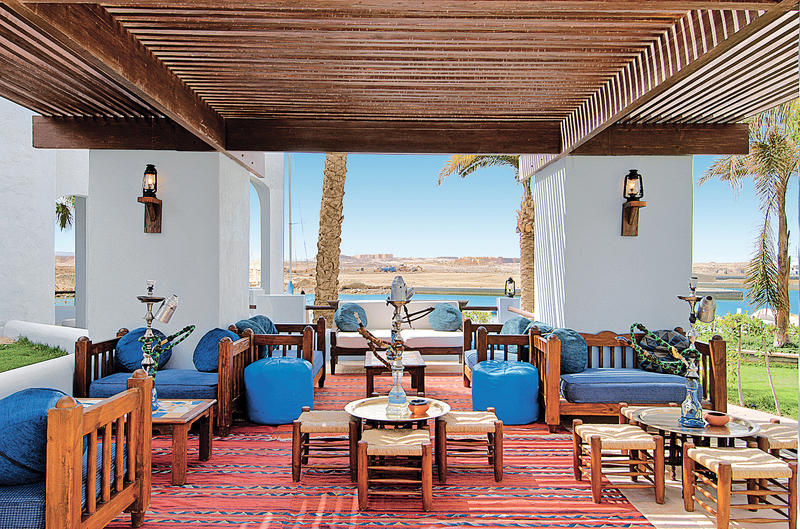 Dag 1
Aankomen, op het gemak uitpakken en daarna wat genieten in de zwembaden van het hotel.
Er zijn 2 openluchtzwembaden
Ligstoelen, parasols en handdoeken aan het zwembad (van 07.30 u. tot zonsondergang) zijn er ook gratis verkrijgbaar.
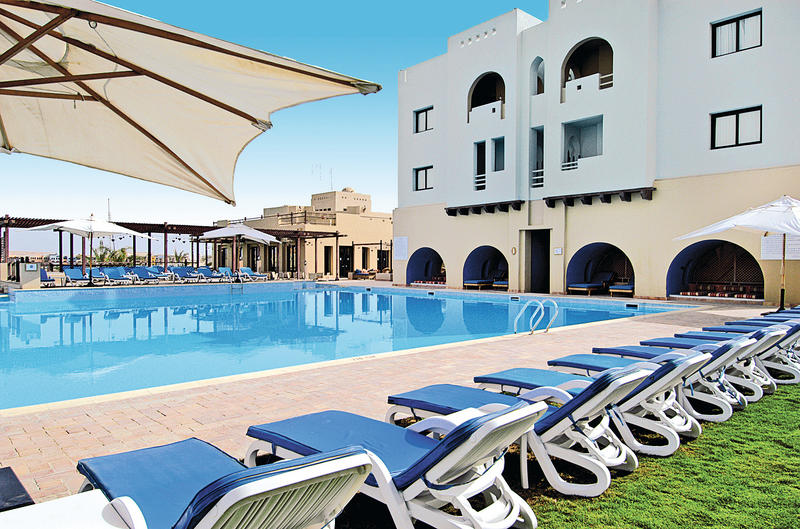 Dag 2
Het dorpje Marsa Alam verkennen
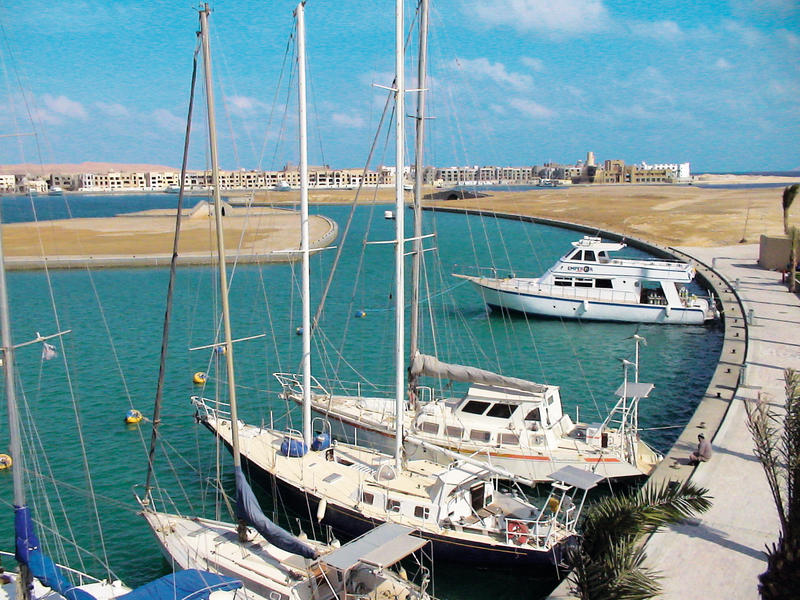 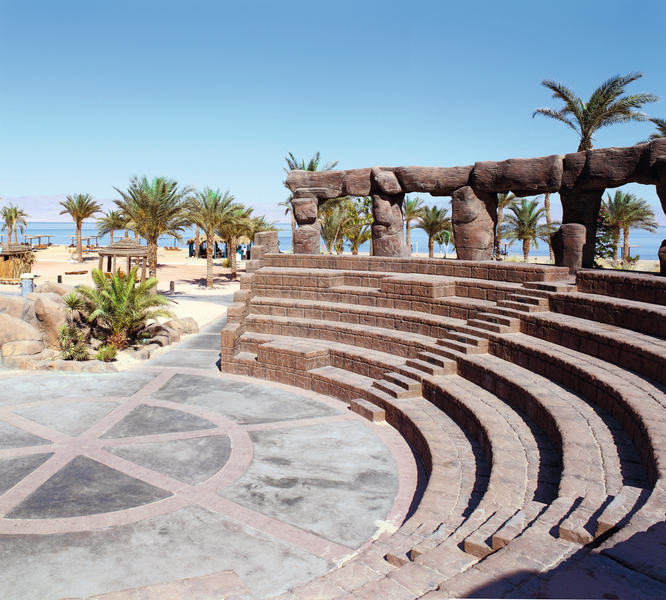 Dag 3
Snorkelen, €58
http://www.memphistours.com/Egypt/Excursions/Marsa-Alam-Day-Tours/Day-Trip-to-Luxor-from-Marsa-Alam
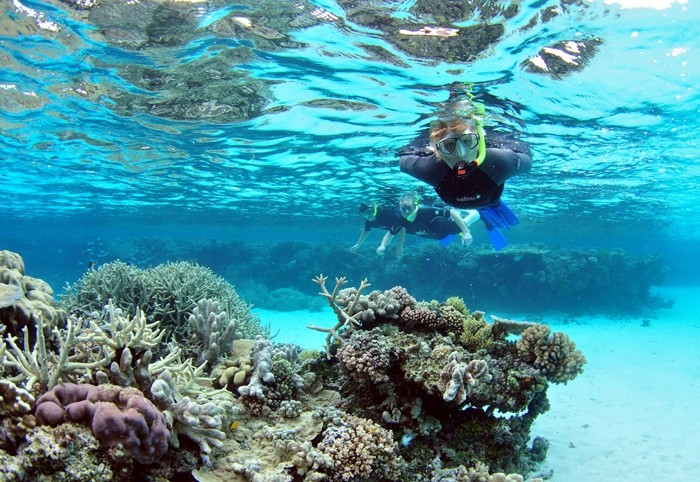 Dag 4
Desert Dinner, Camel & Quad Bike Safari from Marsa Alam, € 195
http://www.getyourguide.com/marsa-alam-l422/desert-dinner-camel-quad-bike-safari-from-marsa-alam-t22924/
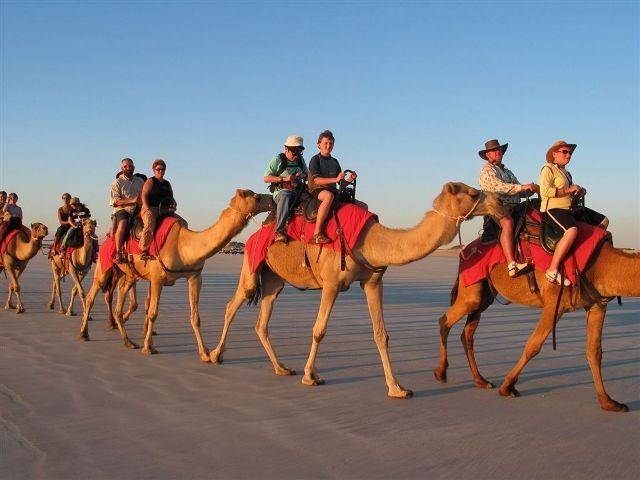 Dag 5
Tour naar Edfu en Kom Ombo, 1dag, €222
http://www.memphistours.com/Egypt/Excursions/Marsa-Alam-Day-Tours/Overday-from-Marsa-Alam-to-Edfu-Kom-Ombo
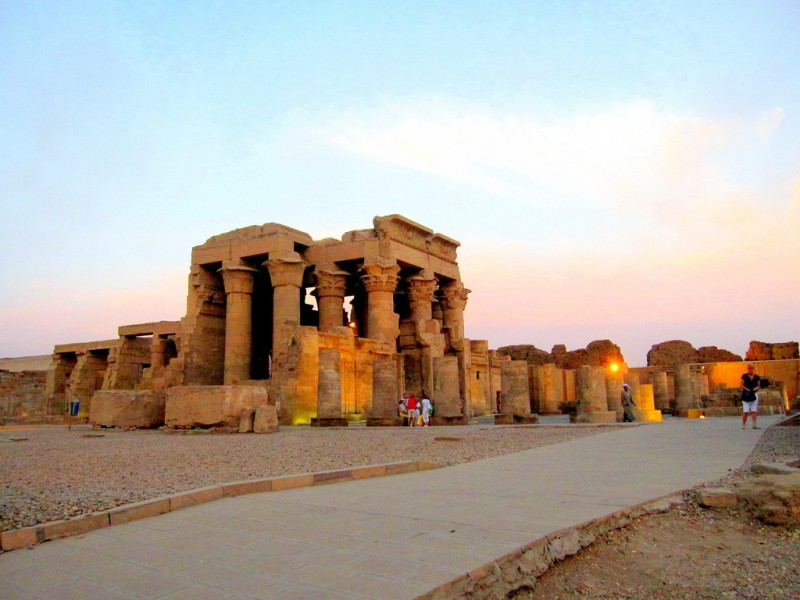 Dag 6
Dagje naar de Rode Zee
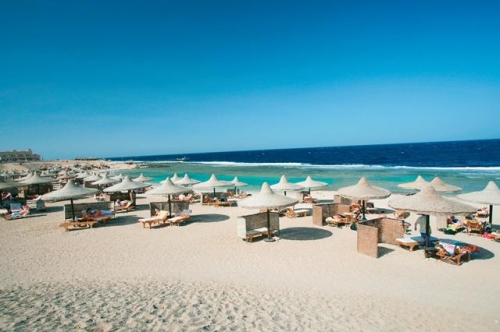 Dag 7
Rustig valies maken
Laatste uurtjes genieten aan het zwembad
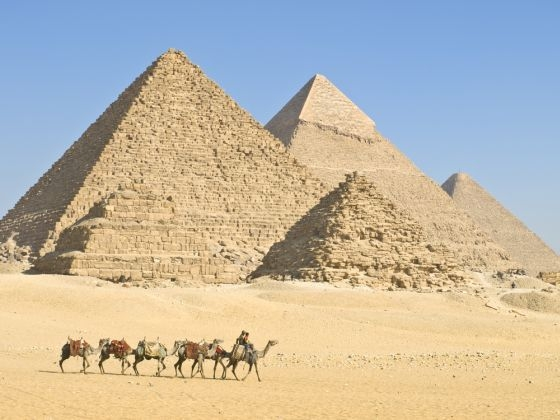 Eetgelegenheid in de buurt
Onkosten
En nu nog enkel aftellen…
http://www.timeanddate.com/countdown/vacation?iso=20130807T00&p0=53&msg=Egypte%2C+Marsa+Alam
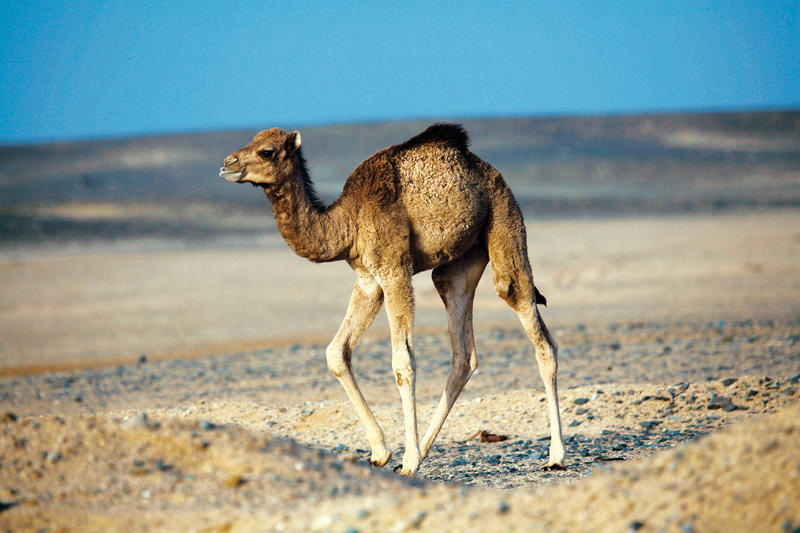 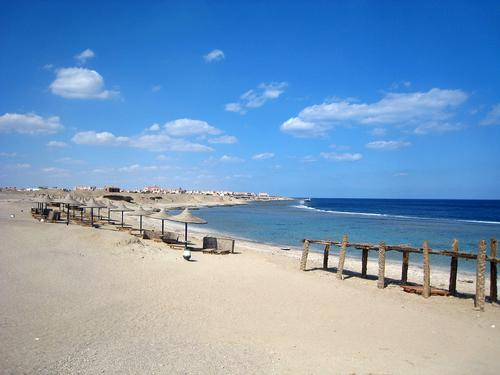 Groetjes vanuit Marsa Alam!